Социальные услуги, входящие в стандарт социальных услуг на дому Иркутской области, предоставляются бесплатно                     следующим категориям граждан:
     1) ветеранам Великой Отечественной Войны;
        2) инвалидам Великой Отечественной Войны;
        3) инвалидам I и II группы;
        4) гражданам, которым присвоен статус детей Великой Отечественной Войны;
        5) несовершеннолетним;
        6) Лицам, пострадавшим в результате чрезвычайных ситуаций, вооруженных межнациональных (межэтнических) конфликтов;
        7) получателям социальных услуг, если на дату обращения их среднедушевой доход, рассчитанный в соответствии с нормативным правовым актом Правительства Российской Федерации, ниже предельной величины или равен предельной величине среднедушевого дохода.
Предоставление социальных услуг в форме социального обслуживания на дому включает в себя предоставление следующих услуг:

Социально-бытовые: покупка и доставка на дом продуктов питания, промышленных товаров первой необходимости и т.д.; помощь в приготовлении пищи; помощь в приеме пищи (кормление); оплата коммунальных услуг; доставка топлива, воды, топка печей; уборка жилых помещений и придомовой территории, и др.
Социально-медицинские: оказание доврачебной помощи; содействие в получении медицинской помощи; содействие в проведении МСЭ; содействие в обеспечении ТСР; доставка лекарственных средств.
Социально-психологические: оказание 
консультационной психологической
помощи анонимно, в том числе с 
использованием телефона доверия.
Социально-педагогические: организация досуга.
Социально-правовые: оказание помощи в оформлении  и  восстановлении документов.
Услуги в целях повышения
коммуникативного потенциала: обучение 
навыкам самообслуживания.
Отделение социального обслуживания  на дому предоставляет социальные услуги гражданам, проживающим на территории Иркутского района
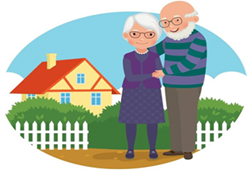 Перечень документов, необходимых для предоставления социальных услуг 
Заявление;
Документ, удостоверяющий личность;
Справка о составе семьи;
Документы о доходах всех членов семьи за последние 12 месяцев;
Справка федерального учреждения медико-социальной экспертизы, подтверждающая факт установления инвалидности и индивидуальная программа реабилитации (абилитации) инвалида (для инвалидов);
Полис обязательного медицинского страхования;
Страховое свидетельство обязательного пенсионного страхования (СНИЛС);
Пенсионное удостоверение (при наличии);
Заключение медицинской организации о состоянии здоровья, а также об отсутствии медицинских противопоказаний;
Индивидуальная программа предоставления социальных услуг (ИППСУ).
ОГБУСО 
«КЦСОН
Иркутского района»
ОБЛАСТНОЕ ГОСУДАРСТВЕННОЕ БЮДЖЕТНОЕ УЧРЕЖДЕНИЕ СОЦИАЛЬНОГО ОБСЛУЖИВАНИЯ «КОМПЛЕКСНЫЙ ЦЕНТР СОЦИАЛЬНОГО ОБСЛУЖИВАНИЯ НАСЕЛЕНИЯ ИРКУТСКОГО РАЙОНА»
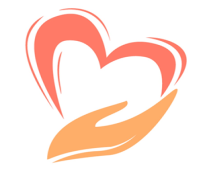 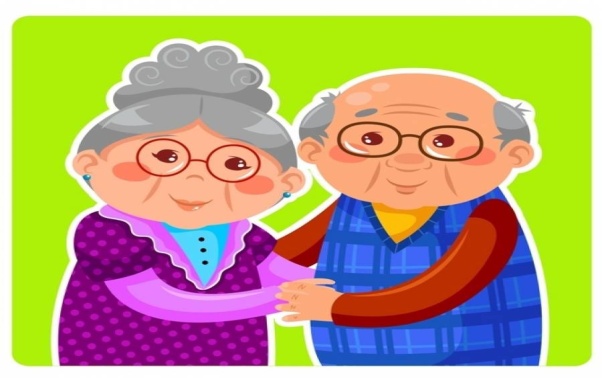 ПРЕДОСТАВЛЕНИЕ СОЦИАЛЬНЫХ УСЛУГ В ФОРМЕ СОЦИАЛЬНОГО ОБСЛУЖИВАНИЯ 
НА ДОМУ
664056, Иркутская область, 
г. Иркутск,
ул. Академическая, 74  
Тел: 8 (3952) 42-84-79
Адрес электронной почты: osodirk@mail.ru
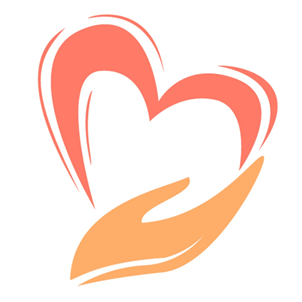